Kick-off N2, N3, N4
Samen Opleiden
Doel presentatie
Delen en informeren:

Kennismaken met de coördinatoren
Kennismaken met de Instituutsopleiders
Afspraken niveau 2, 3, 4
Clustercoördinatoren:Marieke Aantjes, Sjoerd HoekstraMarieke is de opvolger van Joop Grimm
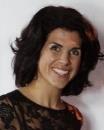 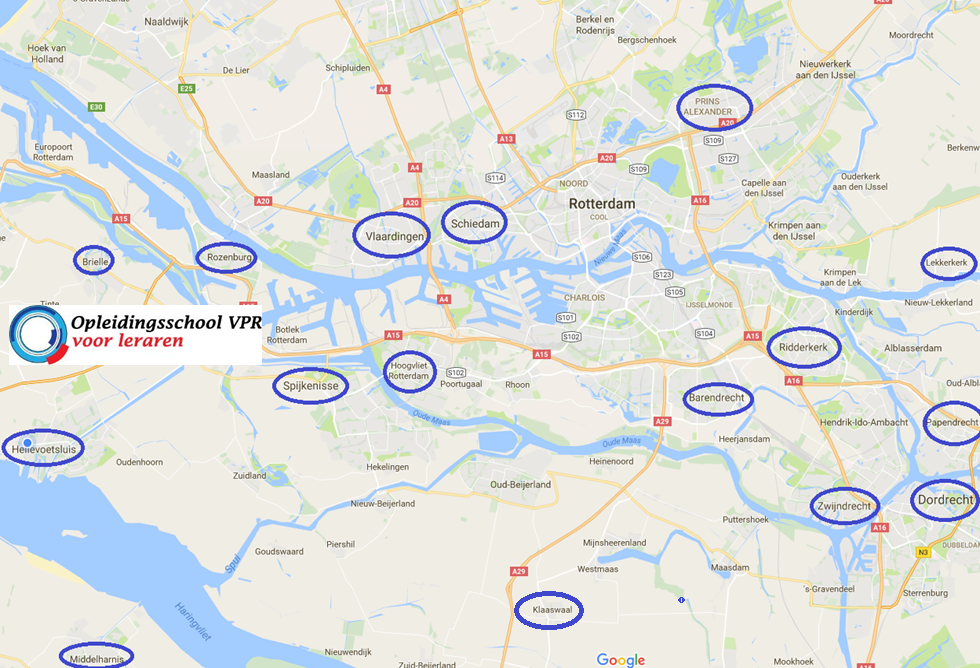 De VPR-scholen binnen RPO Rijnmond
Wellantcollege
Zadkine
Penta
Galilei
40% in de praktijk
Programmaboekje
Stage
6 Transferdagen (vanaf 09/12) / IO-bijeenkomsten
Onderzoek
Wat mag je van ons verwachten?
Begeleiding om jou heen: 
	- Schoolopleider,
	- Werkplekbegeleider 
	- Instituutsopleider
	- Studieloopbaan coach
Stagehandleiding / Programmaboekje vormen samen het Werkplekleren
Wat vragen we van jou?
Twee stagedagen ben je op je stageschool (behalve tijdens toetsweken / transferdagen)
Tijden: 1e t/m laatste lesuur van de dag. 
Afwezigheid tijdig melden bij je WPB
Een lerende en collegiale houding
Omgang met leerlingen
VOG
Problemen? Communiceren!
Ons doel
Je krijgt of hebt oprechte belangstelling voor de leerlingen.
Kennismaken en eerste stappen maken met pedagogische en didactische vaardigheden.
Een stageperiode die positief afgesloten kan worden.
N2: aan het eind van het jaar ben je klaar om zelfstandig je onderwijs te verzorgen.
Film RPO Rijnmond
Vragen?
Marieke: m.aantjes@penta.nl
Sjoerd: s.hoekstra@helinium.nl